Riverwalk Pavilion
Team 22 –  Jamie Fitzpatrick (PM), Griffin Curley, Jared Grondin, Oliver Roy, Jack Sargent, and Michelle Thibault
Project Sponsor – The Engineering Corp
Sponsor Contact – Chris Raymond
Project Advisor –  Anthony Puntin
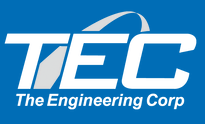 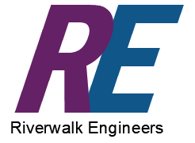 [Speaker Notes: Jamie]
Introduction and Background
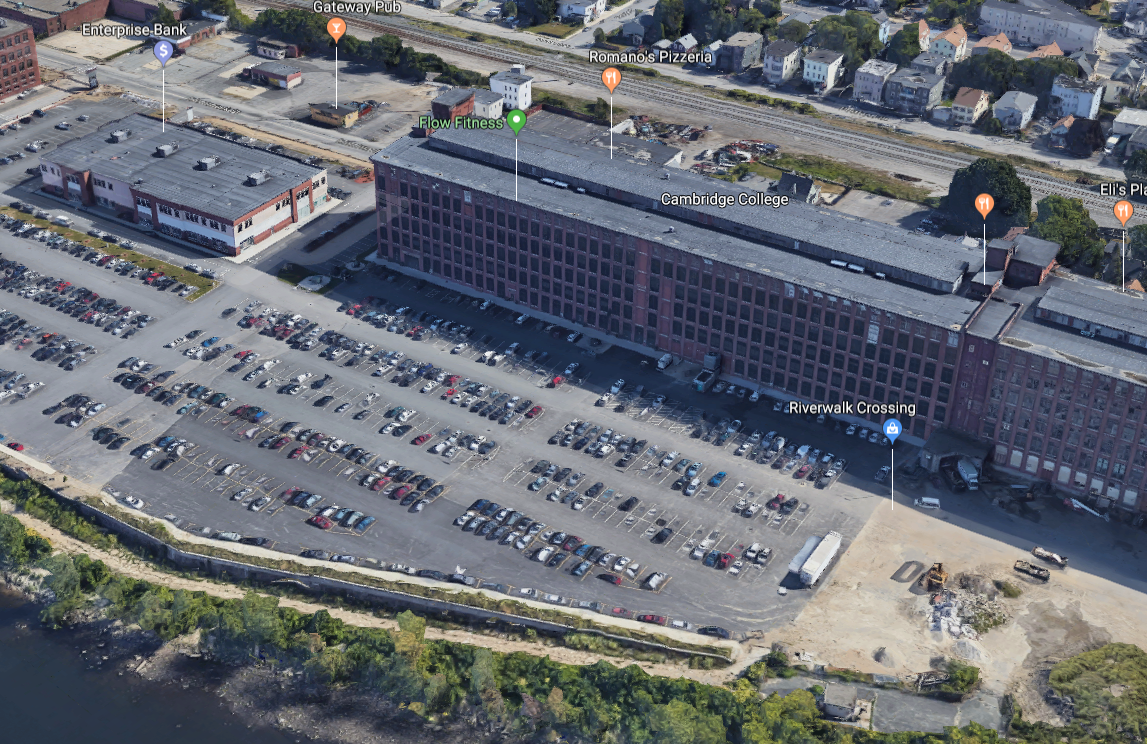 Existing Lot
4.67 acres
Lawrence, MA
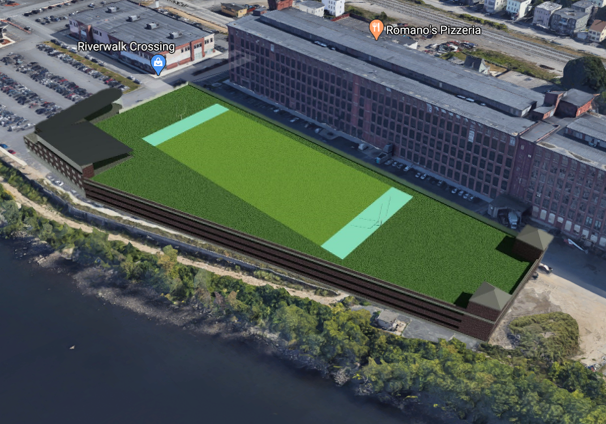 Riverwalk Engineers proposed design
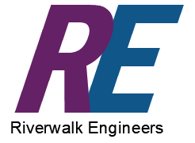 2
[Speaker Notes: Jamie]
Locus Map of Project Site
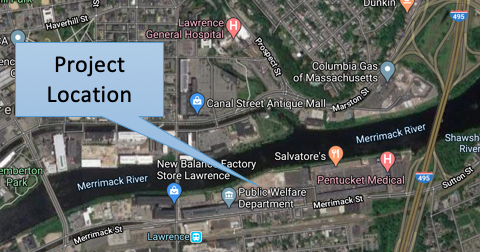 N
EXIT 44
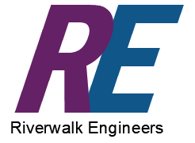 3
[Speaker Notes: Michelle]
Scope
Develop a site concept
Perform structural and geotechnical calculations 
Provide architectural renderings
Develop a transportation plan
Address floodplain issue
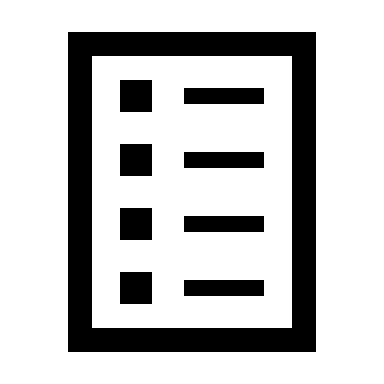 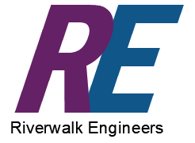 4
[Speaker Notes: Michelle]
Program
4-Story Multi-Use Building with 60,000 SF Total Floor Area comprised of:
7,500 SF Retail Space
7,500 SF Restaurant Space
30,000 SF Office Space
15,000 SF Function Space
Parking Garage
Multipurpose Athletic Field
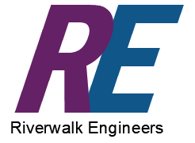 5
[Speaker Notes: Oliver]
Site Visit
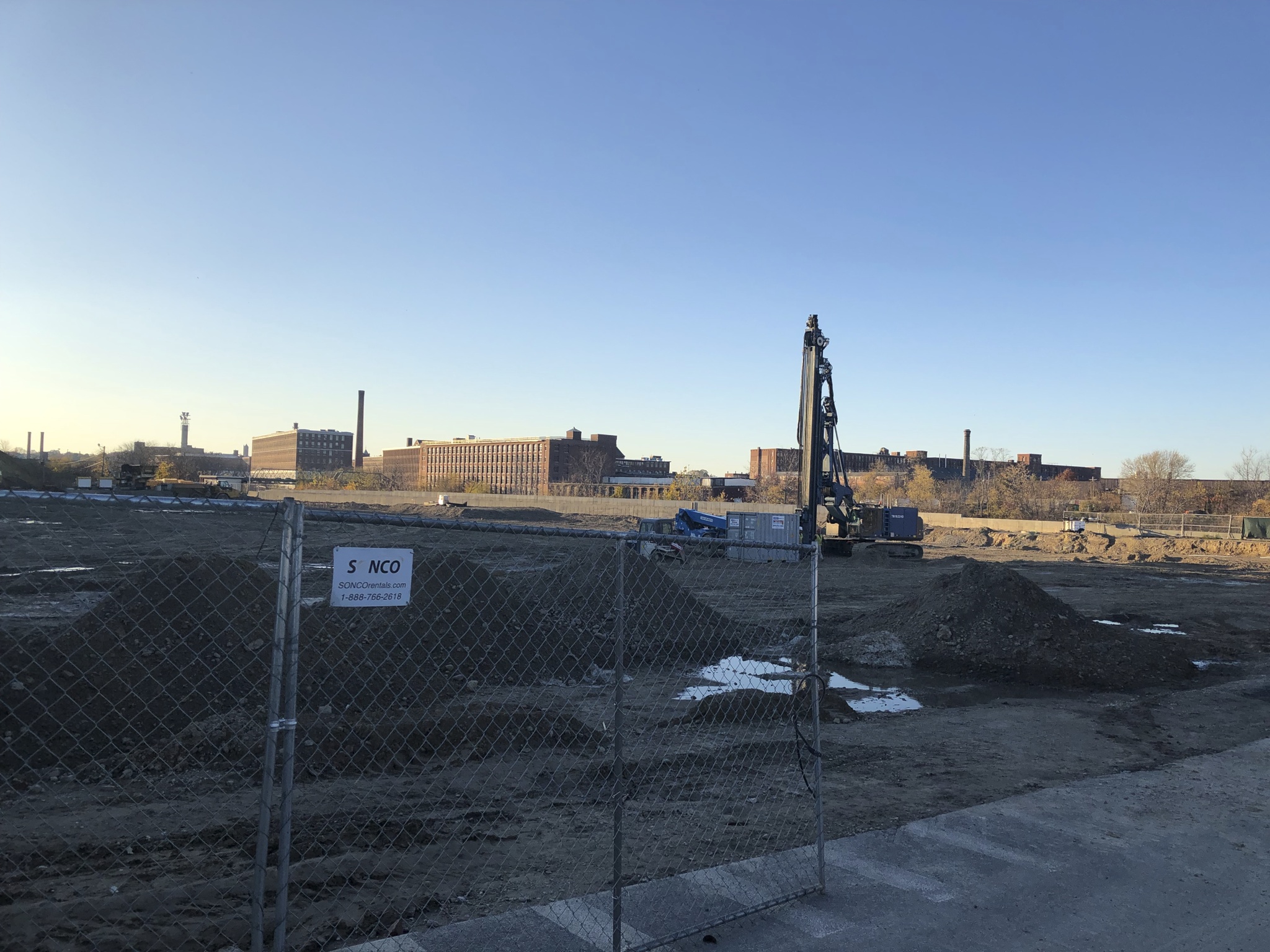 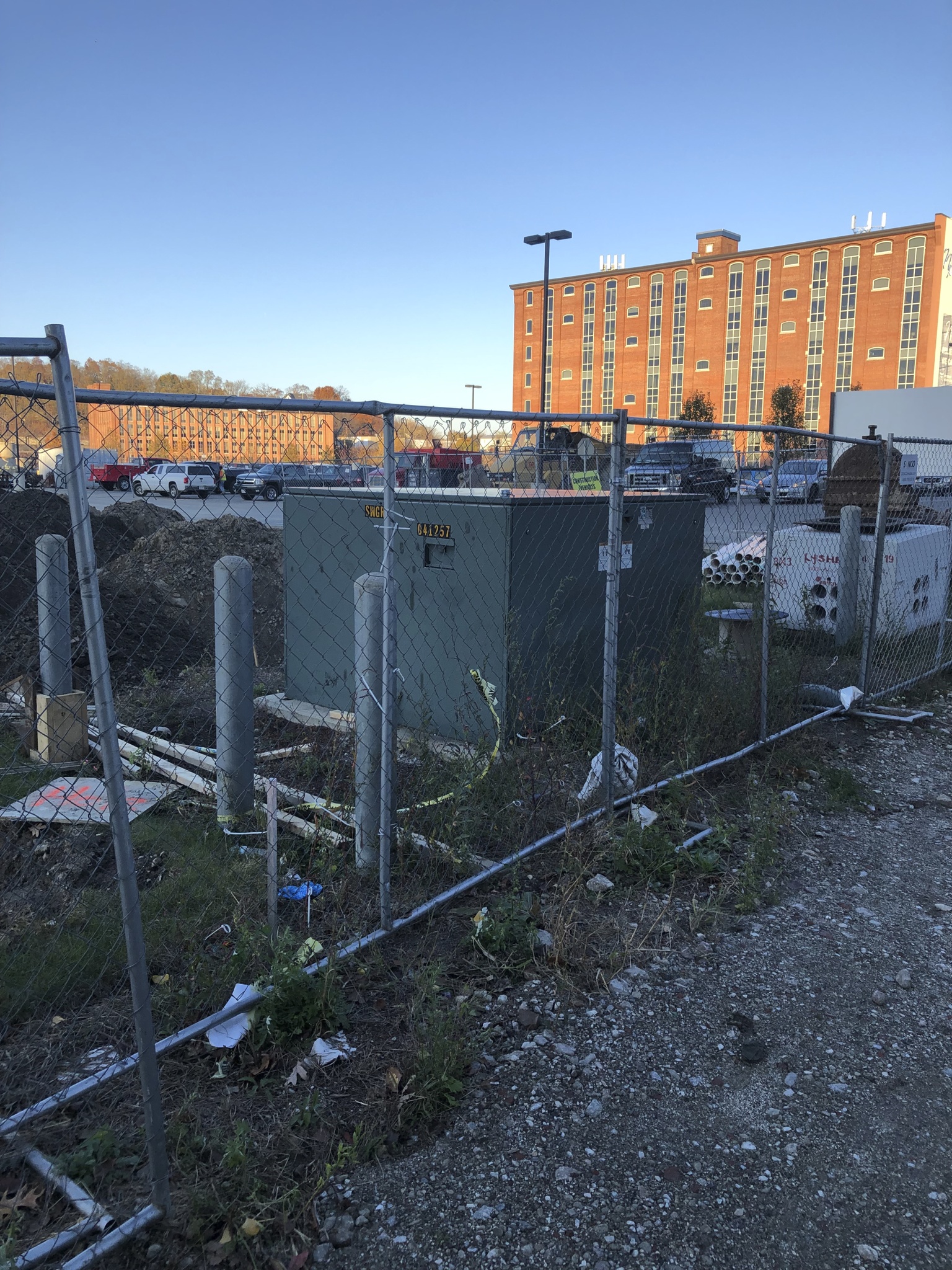 Transformer – cannot be moved
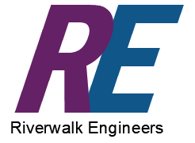 6
[Speaker Notes: Oliver]
Parking Requirements
Required Parking from Lawrence, MA zoning regulations:
Function Hall: 75 spaces
Retail: 30 spaces
Restaurant: 25 spaces
Office: 90 spaces
Existing Lot: 500 spaces
Field: 120 spaces
Total: 840 spaces
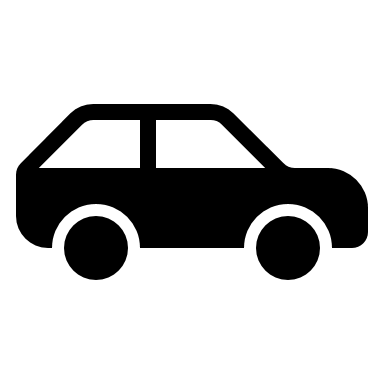 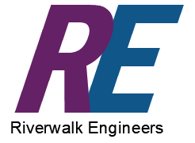 7
[Speaker Notes: Jack]
Parking Layout
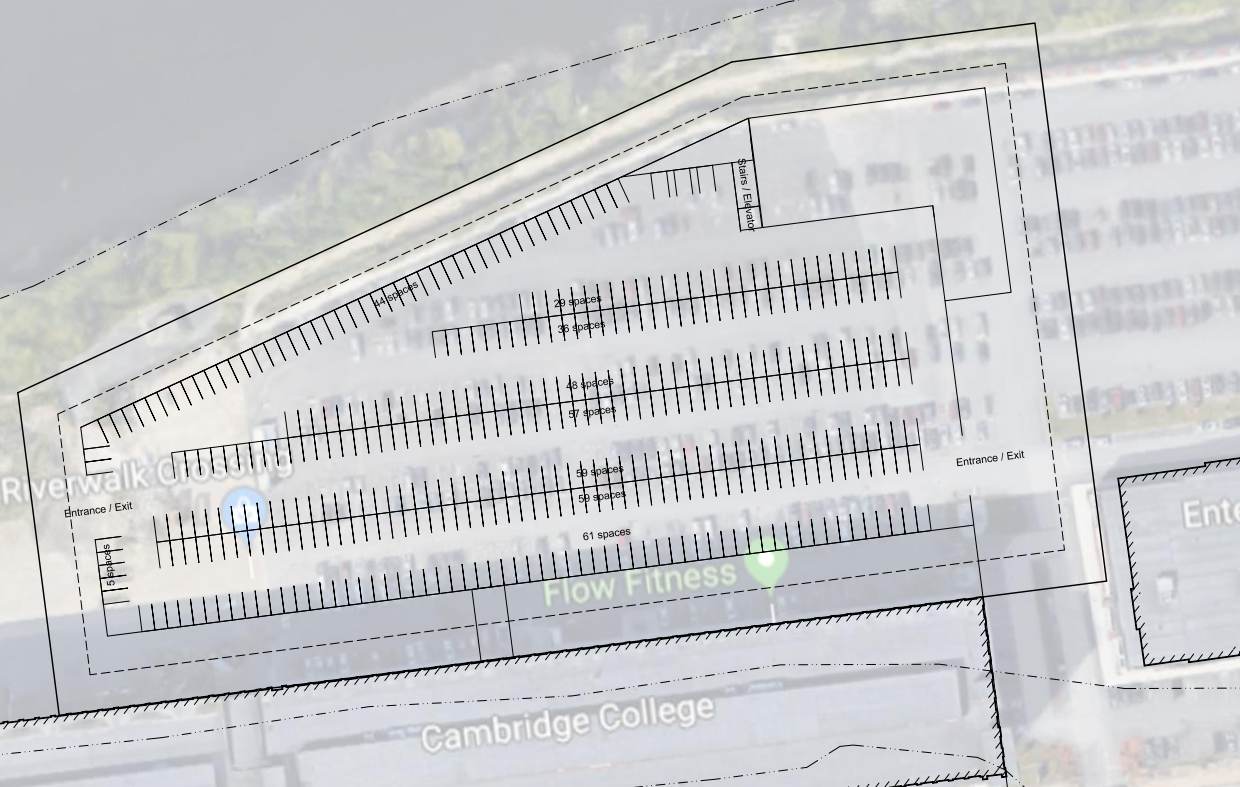 Entrance/Exit
Exit
Location of Transformer
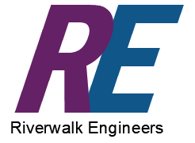 8
[Speaker Notes: Jack]
Plan View of Proposed Structure
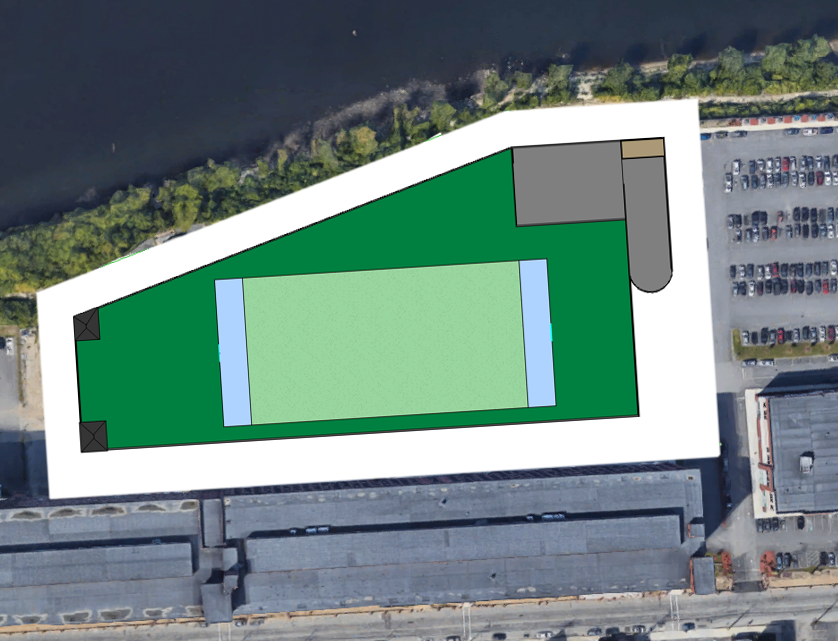 N
Multi-purpose building
Riverfront pathway
Athletic Field
Road
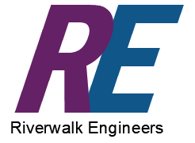 Lot Entrance and Exit
9
[Speaker Notes: Jack]
3D Modeling
Features:
Fourth floor curtain walls
Optimum roof for  solar panels
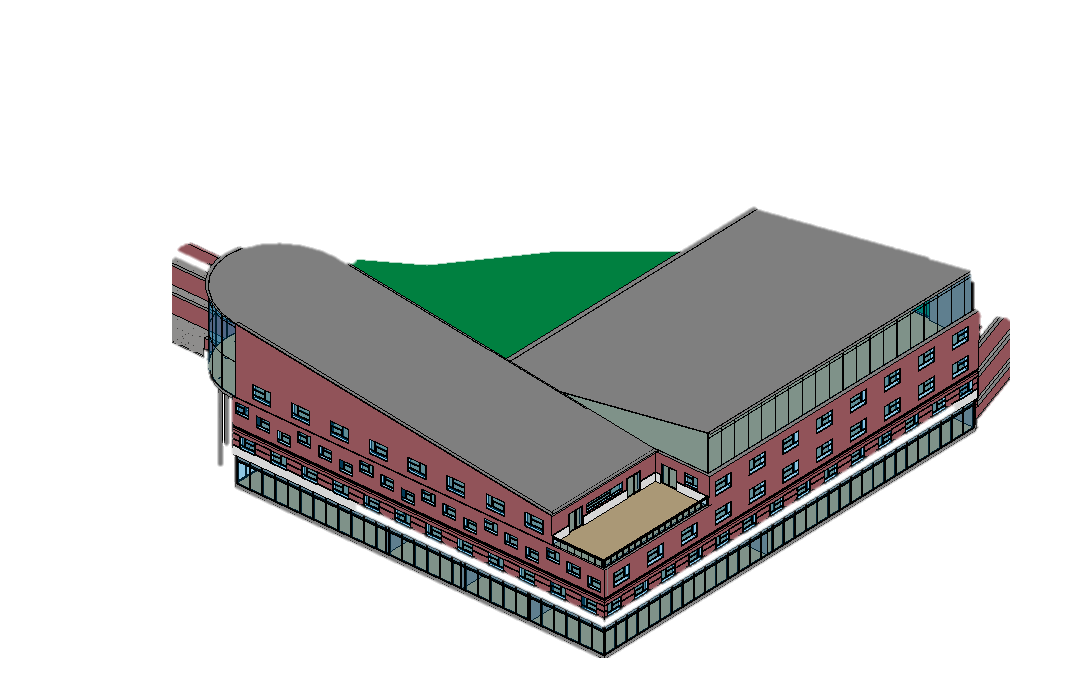 Rooftop Deck
Walking path along river
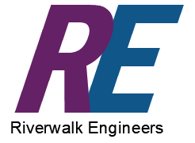 10
[Speaker Notes: Jack]
360° View of model (Video)
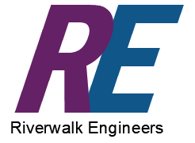 11
[Speaker Notes: Jack]
Rendering + Satellite
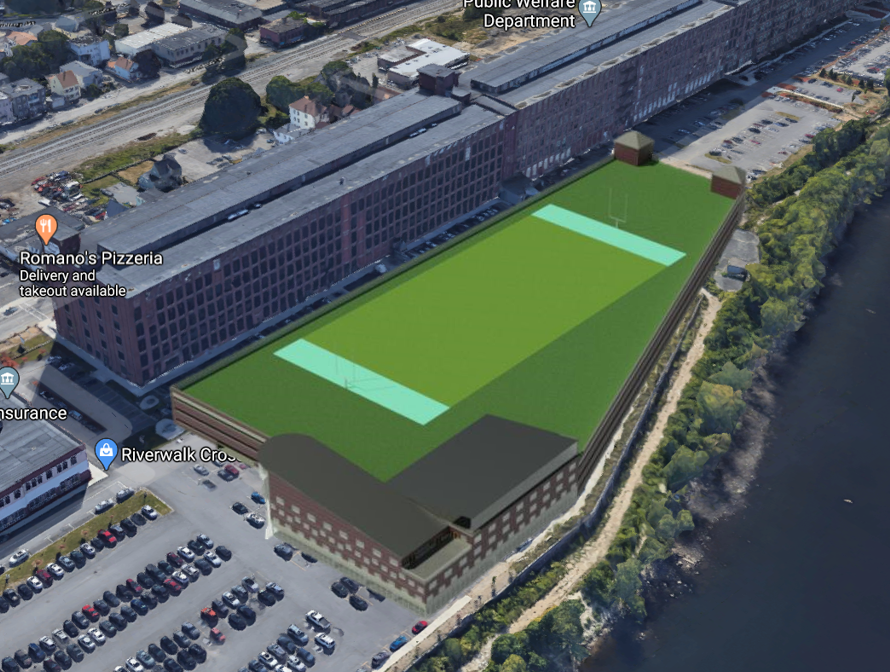 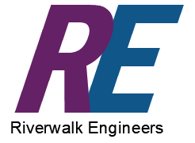 12
[Speaker Notes: Jack]
Column Layout
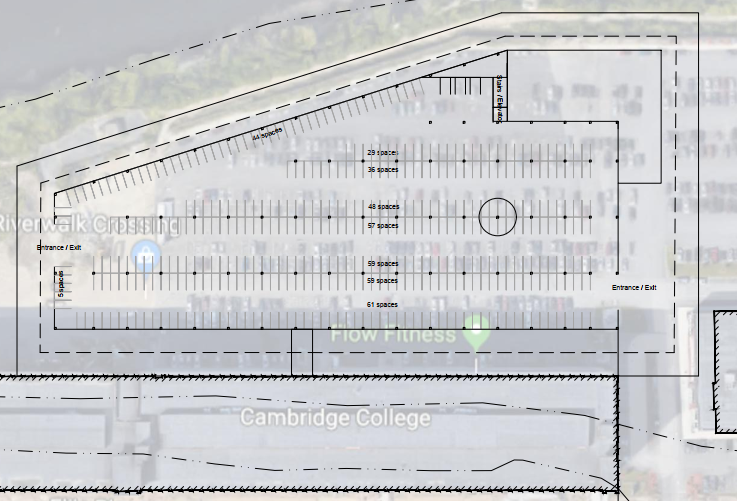 Exit
Entrance/Exit
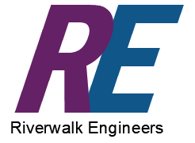 13
[Speaker Notes: Michelle]
Structural Design Process
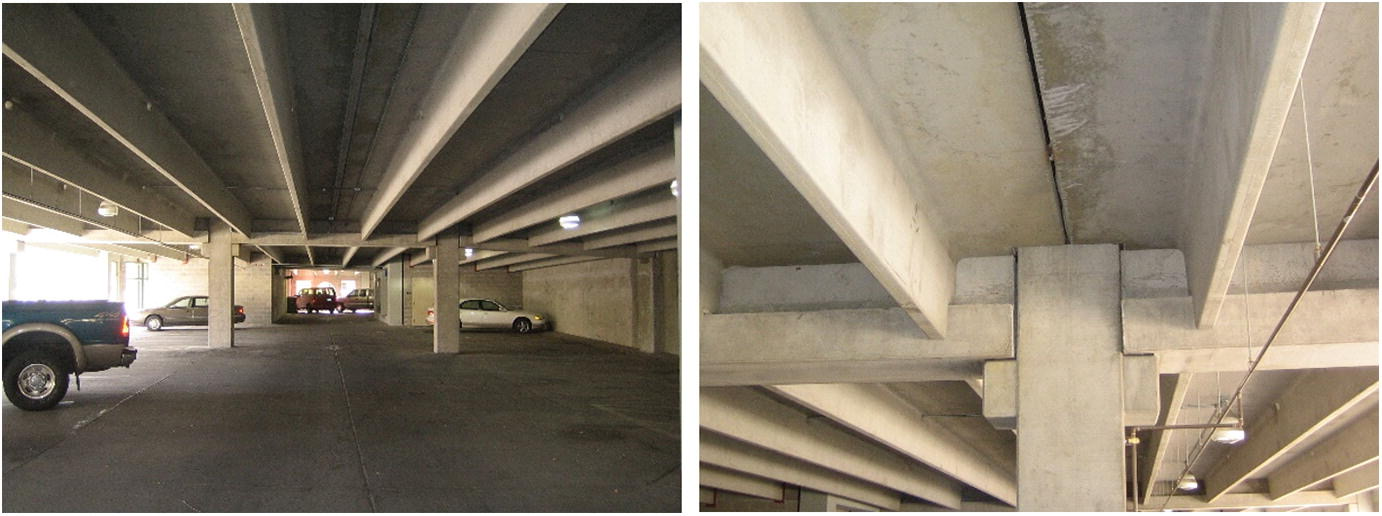 Assumed a typical floor system
Inverted T-beam spanning 36 feet E/W
Joist spanning 60 feet N/S
Calculated column loads based on ASCE 7-10
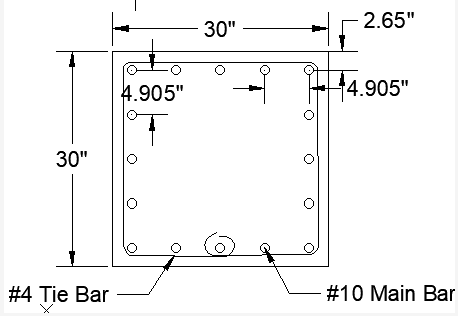 Final design: 
30in by 30in RC column (10 ksi)
 #10 Main Bars and #4 Tie Bars (75 ksi)
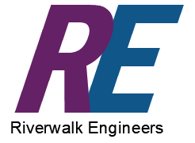 14
[Speaker Notes: Jamie]
Geotechnical Design Process
Used column loads based on ASCE 7-10 and self weight of the column designed
Reviewed geotechnical report to evaluate soil conditions
Used toe bearing and side friction equations to design a driven pile in the drained condition
Calculated a required cross sectional area for a concrete driven pile
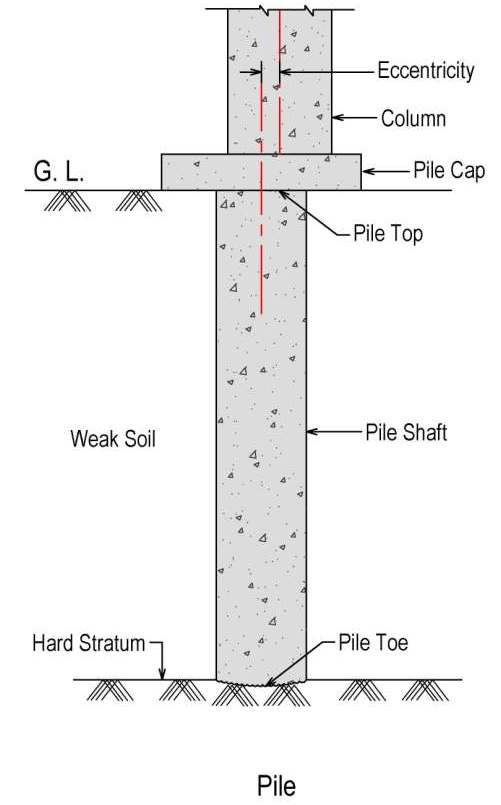 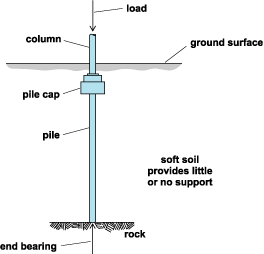 Final Design:
30 inch diameter concrete pile
1 pile per interior column
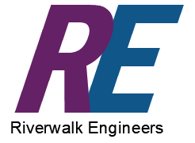 15
[Speaker Notes: Michelle]
Locus Map of Project Site
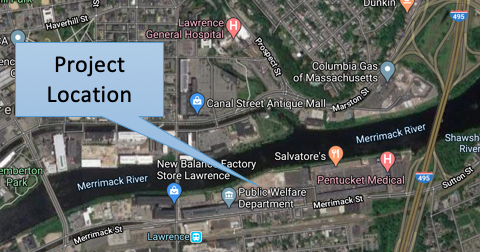 N
EXIT 44
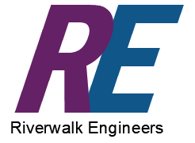 16
[Speaker Notes: Michelle]
Transportation Design Plan
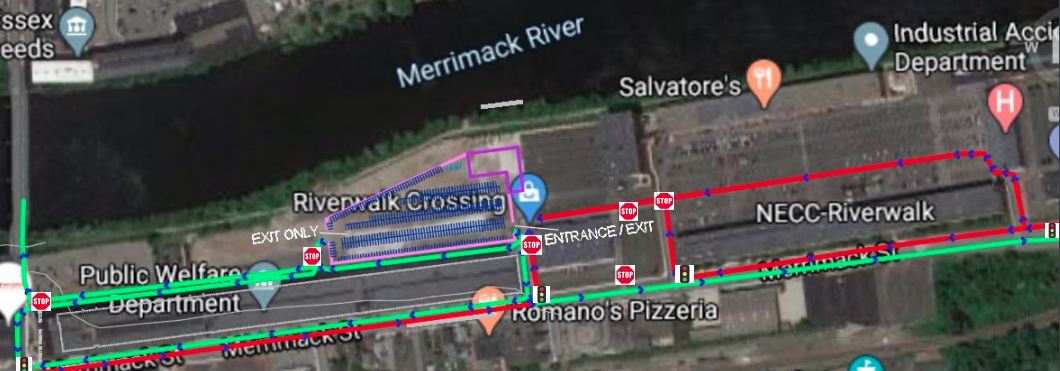 N
2
1
2
1
3
KEY:
Traffic Flow into Site
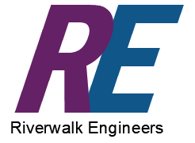 17
Traffic Flow out of Site
[Speaker Notes: Jared]
FEMA Flood Map
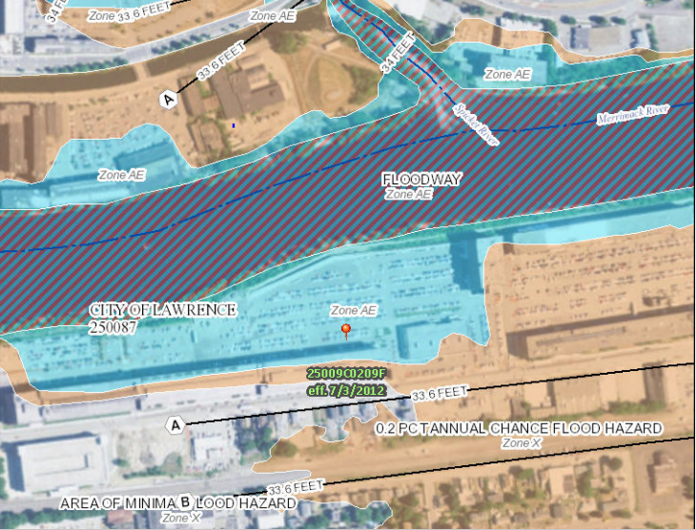 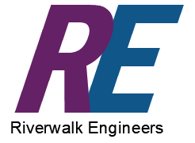 18
Floodplain Considerations
Found the 100-year flood elevation and the elevation of the site​

Calculated volume displaced

Options for compensatory storage:
Depressing the parking garage
Excavating a large hole to compensate
A continuous catch basin around the perimeter of the building
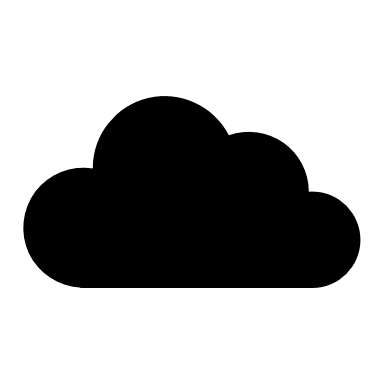 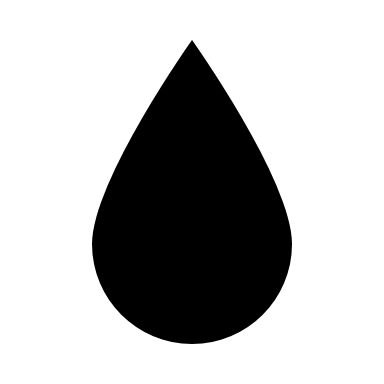 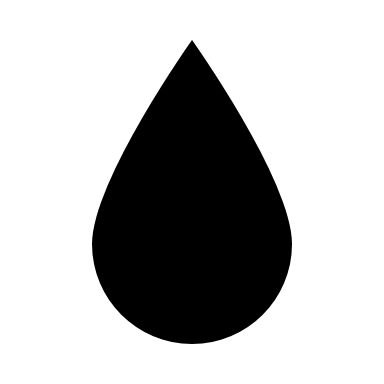 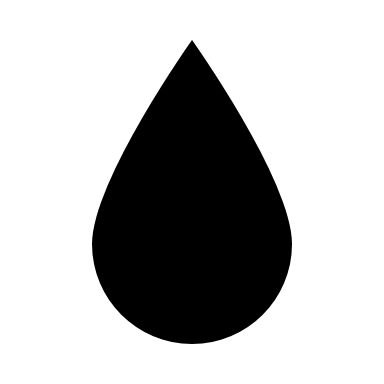 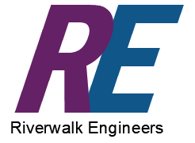 19
[Speaker Notes: Jack]
Site Design
Existing utilities relocation
Setbacks and space constraints
Pedestrian/vehicle transportation around the structure
Floodplain location
1,222 cubic yard of water is displaced  for a 100-year flood
Structural
Calculating the moment at the top and bottom of the column
Geotechnical
Determining soil properties
Challenges Encountered
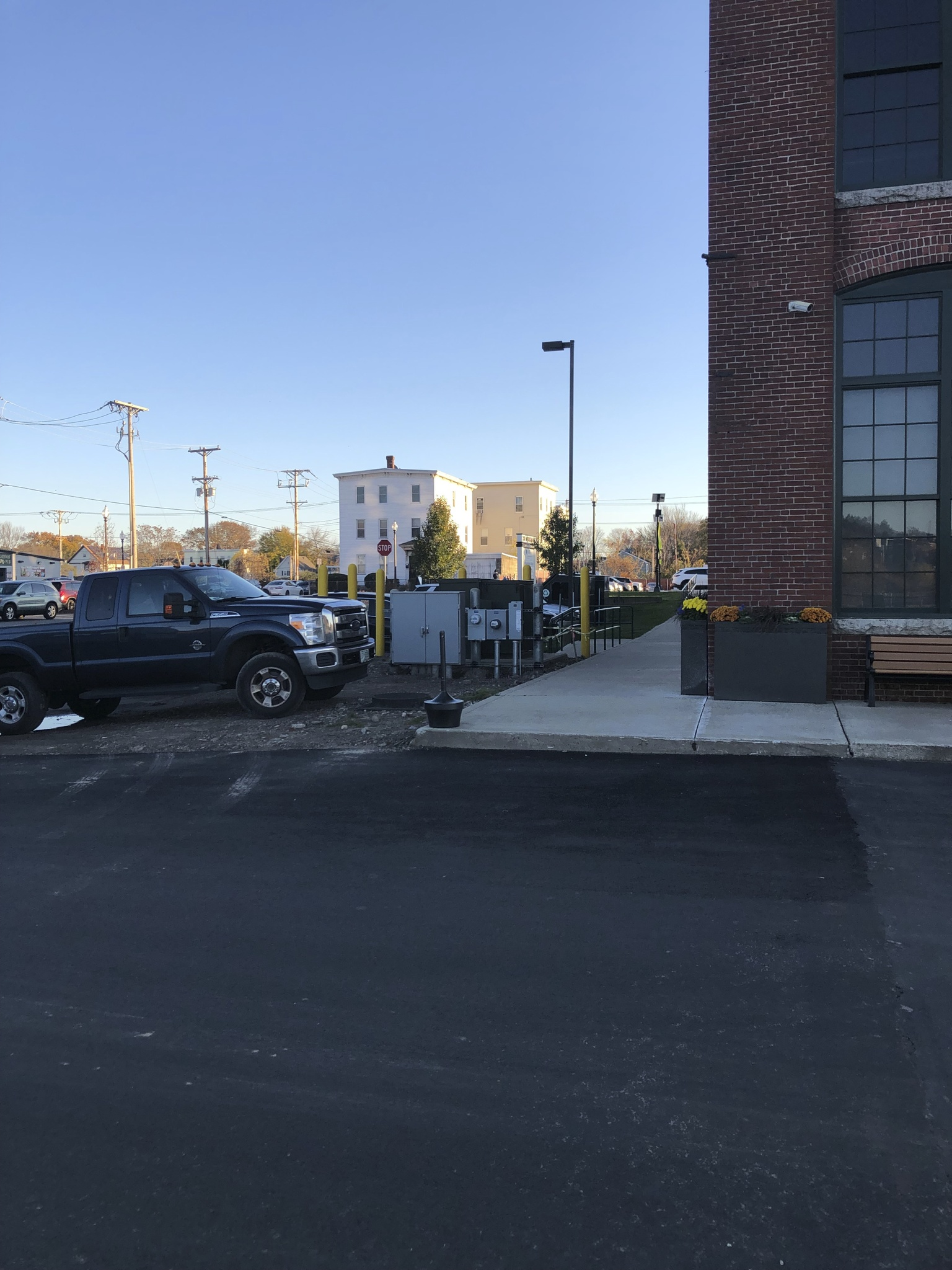 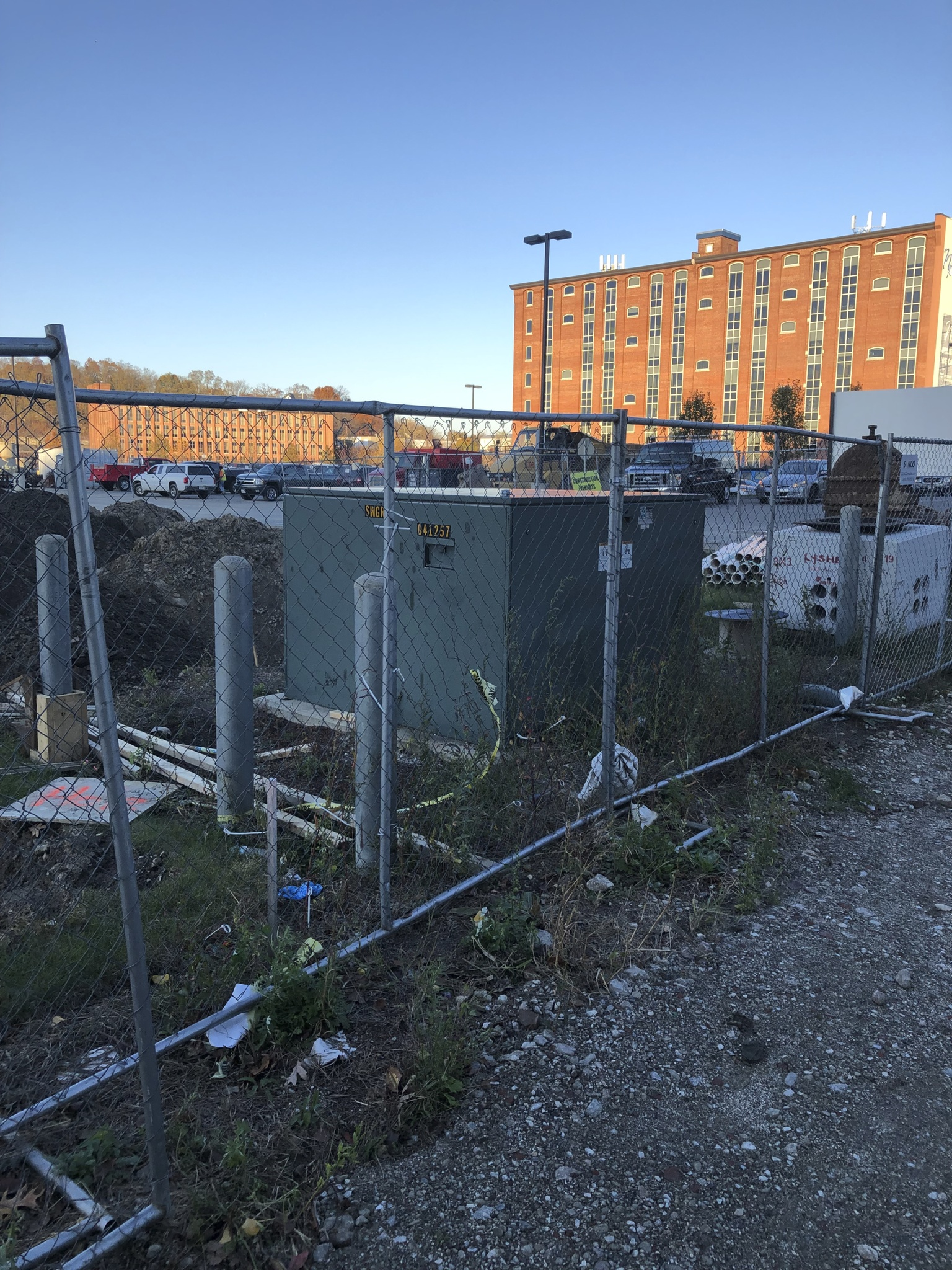 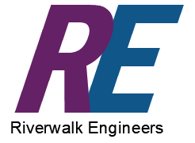 20
[Speaker Notes: Oliver]
Thank you!
Please contact us with any questions involving the Riverwalk Pavilion at:
jmf1037@wildcats.unh.edu , Jamie Fitzpatrick (Project Manager)
met1019@wildcats.unh.edu , Michelle Thibault
jrg1038@wildcats.unh.edu , Jared Grondin
gc1036@wildcats.unh.edu , Griffin Curley
jjs1036@wildcats.unh.edu , Jack Sargent
or1008@wildcats.unh.edu , Oliver Roy
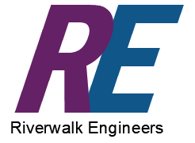 21
[Speaker Notes: Jamie]